Про підсумки проведення  ІІ (районного) етапу Х Міжнародного мовно – літературного конкурсу учнівської та студентської молоді імені Тараса Шевченкау 2019/2020 н. р.
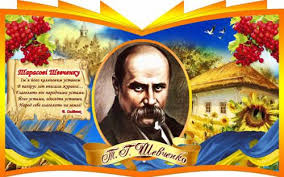 Малікова І.М., методист методичного центру Управління освіти
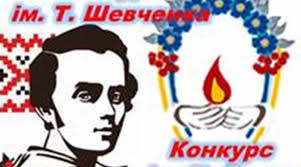 Переможці конкурсу серед учасників - учнів 5 класів
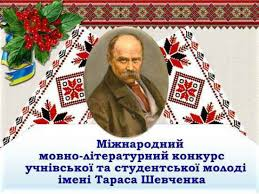 Переможці конкурсу серед учасників - учнів 6 класів
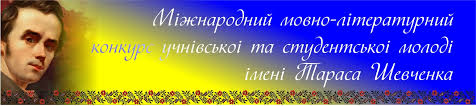 Переможці конкурсу серед учасників - учнів 7 класів
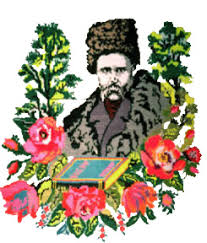 Переможці конкурсу серед учасників - учнів 8 класів
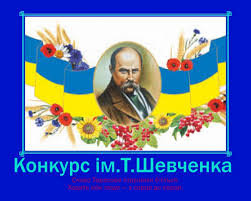 Переможці конкурсу серед учасників - учнів 9 класів
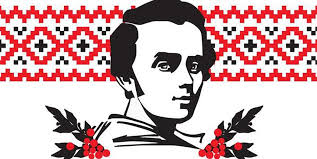 Переможці конкурсу серед учасників - учнів 10 класів
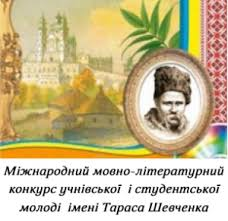 Переможці конкурсу серед учасників - учнів 11 класів